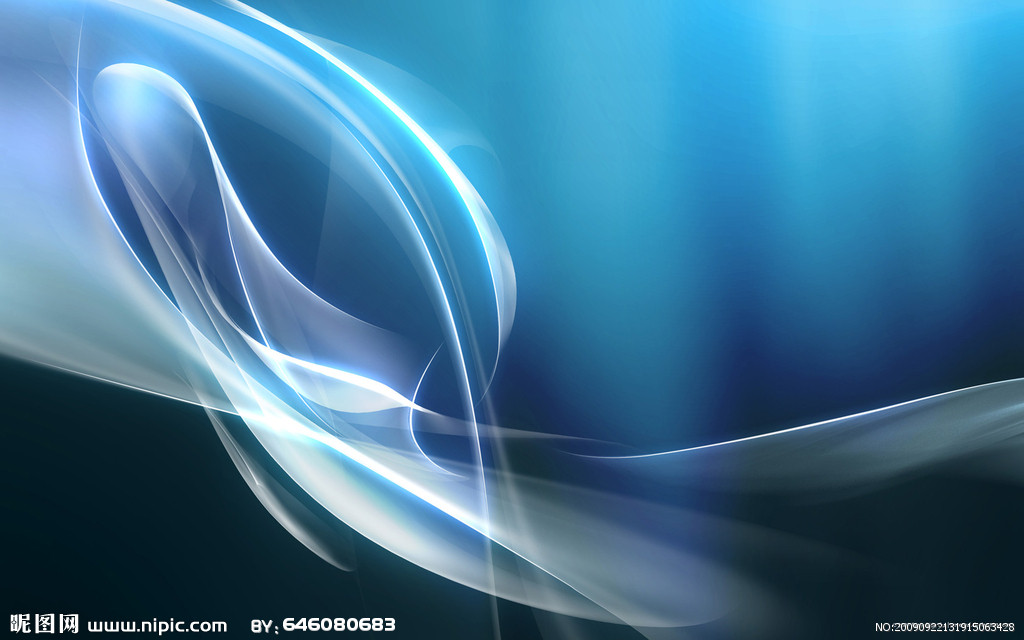 集团XX4S店
工作述职报告
2013年
述职人
改革    创新    学习   成长
2013年集团**4S店业务数据
销售      运营数据
附加值完成情况
台量完成情况
本年度数据与同期和竞品的完成进行对比分析
销售      运营数据
分析：XXXXX
XXXXXXXXX
毛利润	情况
总毛利达成情况及装饰、按揭、保险等分项毛利的达成情况，体现哪些业务的贡献度高
销售      市场数据
市占率情况
分析：XXXXX
XXXXXXXXX
上牌量情况
X 10000
分析：XXXXX
XXXXXXXXX
与全国、区域相比，对比本品牌的差距和提升空间
销售      市场数据
15%
竞品品牌试驾率有明显的提升
数据
原因分析文字
数据
原因分析文字
数据
原因分析文字
分析数据下滑和上升的原因
售后      运营数据
保有量
进站量
客户流失
4400
2200
700
分析：XXXXX
XXXXXXXXX
分析：XXXXX
XXXXXXXXX
分析：XXXXX
XXXXXXXXX
基盘客户的保有量及流失数据的分析
售后        运营数据
售后产值完成情况
售后毛利完成情况
产值和毛利达成情况及完成率的配比分析
销售      客户满意度数据
2013年名次
上升名次
2012年名次
2013年名次
下降名次
2012年名次
售后      客户满意度数据
2013年名次
上升名次
2012年名次
2013年名次
下降名次
2012年名次
集团重点推进增值业务
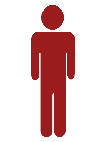 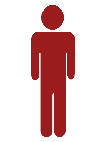 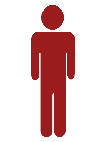 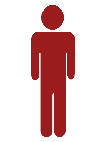 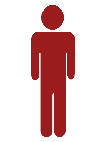 组织架构：
集团重点推进增值业务
分析：XXXXX
XXXXXXXXX
台量完成率
利润完成率
分析：XXXXX
XXXXXXXXX
集团重点推进增值业务
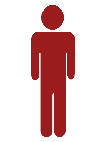 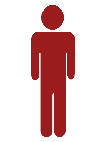 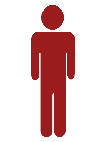 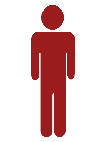 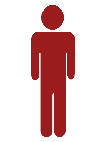 组织架构：
工作：XXXXX
XXXXXXXXX
集团重点推进增值业务
分析：XXXXX
XXXXXXXXX
台量完成率
利润完成率
分析：XXXXX
XXXXXXXXX
集团重点推进增值业务
整体完成情况：XXXXX
XXXXXXXXX
次数
台数
公里数
利润达成情况
销售利润额  万
售后利润额  万
品牌利润完成情况的分析
利润达成情况
利润完成情况分析
分析：XXXXX
XXXXXXXXX
品牌整体利润完成情况及各项利润完成情况
品牌总费用管理
费用管控
分析：XXXXX
XXXXXXXXX
品牌整体费用的支出情况
销售费用状况
分析：XXXXX
XXXXXXXXX
费用     管控
售后费用状况
费用管控
分析：XXXXX
XXXXXXXXX
人员组织架构
人员组织架构图
人员组织架构
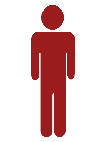 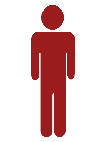 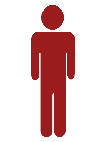 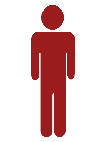 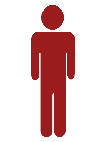 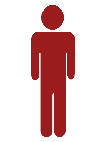 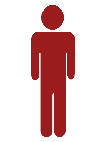 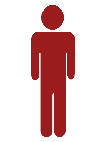 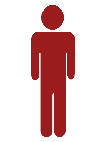 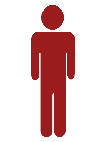 梯队建设（含后备干部）：
人员管控（含离职率）：
1、基层、中高层人员、业务骨干人员、后备干部等人员的梯队建设；
2、关键岗位、一线业务岗位、管理岗位等人员的管控措施
部门绩效与个人绩效
销售部门绩效
销售部门整体的绩效情况、人均绩效情况按同区域应达到的水平进行比较。
部门绩效和个人绩效
销售部门的个人绩效状况
销售部门销售顾问个人绩效目标与实际情况进行比较。
部门绩效和个人绩效
售后部门绩效
售后部门整体的绩效情况、人均绩效情况按同区域应达到的水平进行比较。
售后部门绩效和个人绩效
售后部门的个人绩效状况
售后部门销售顾问个人绩效目标与实际情况进行比较。
14年任务目标
请输入您要的内容
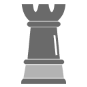 请输入您要的内容
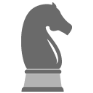 请输入您要的内容
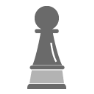 2013年集团**4S店业务数据
感谢各位的聆听
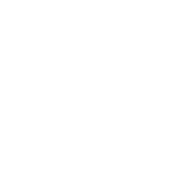 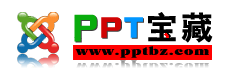 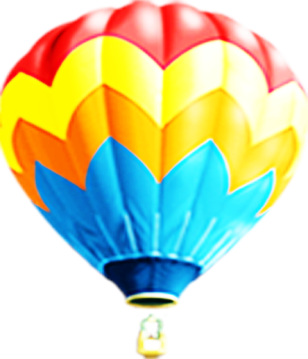 PPT宝藏致力于优秀的ppt分享
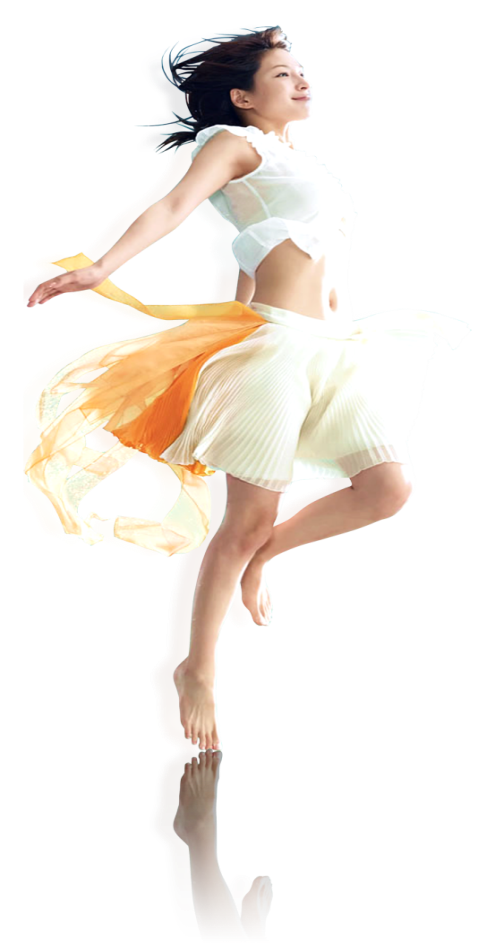 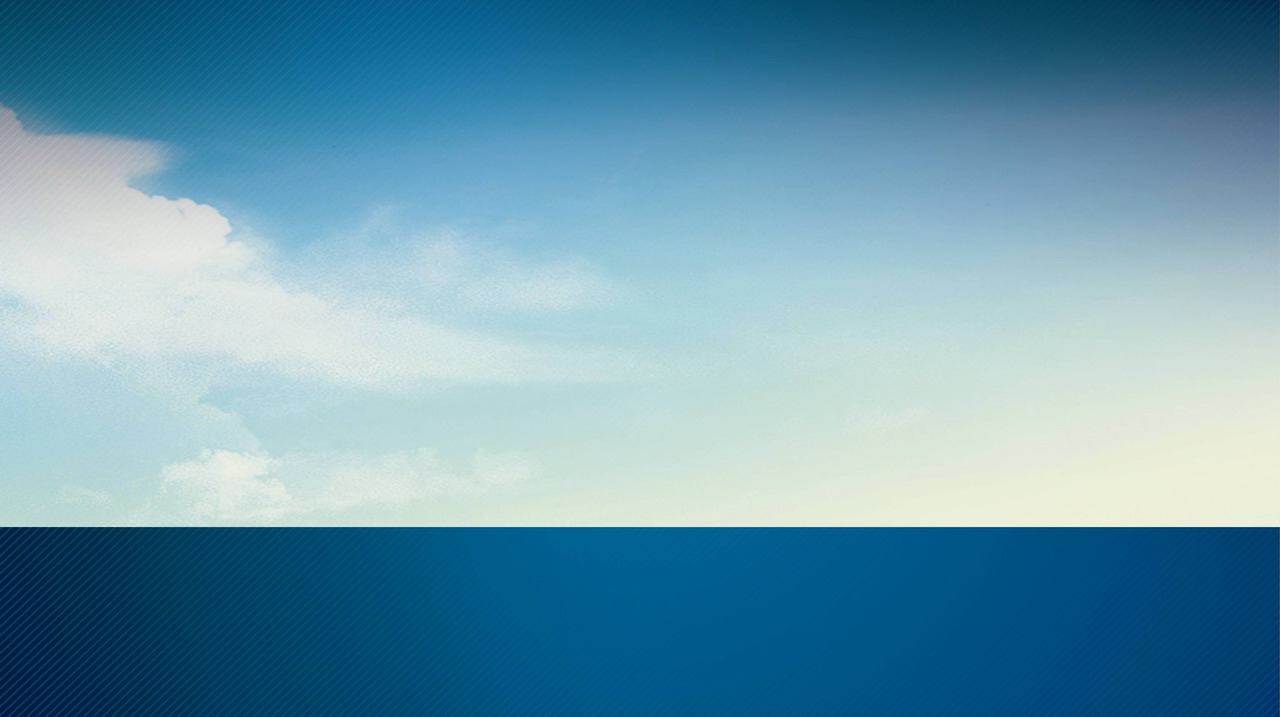 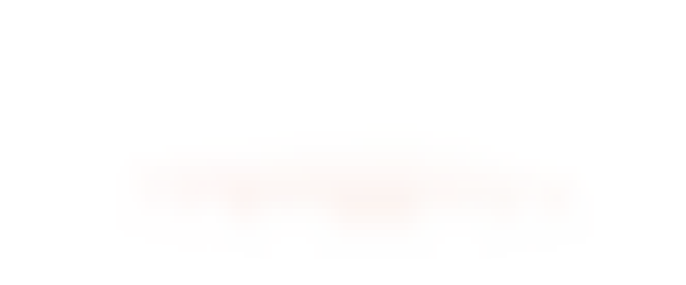 PPT模板下载 http://www.pptbz.com/

PPT素材下载  http://www.pptbz.com/pptshucai/

PPT背景图片 http://www.pptbz.com/pptpic/

PPT课件下载 http://www.pptbz.com/kejian/
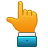 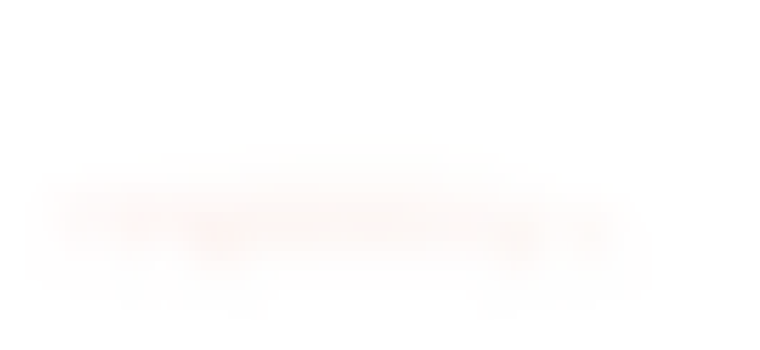 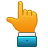 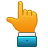 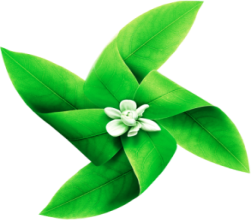 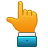 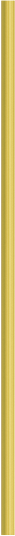 更多精美ppt下载请点击：ppt宝藏_www.pptbz.com
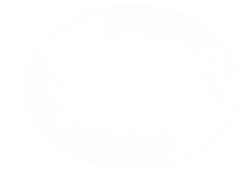 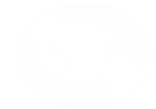